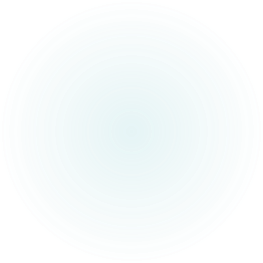 Vaajakosken yhtenäiskoulu 4.9.2024
Seiskojen ilta
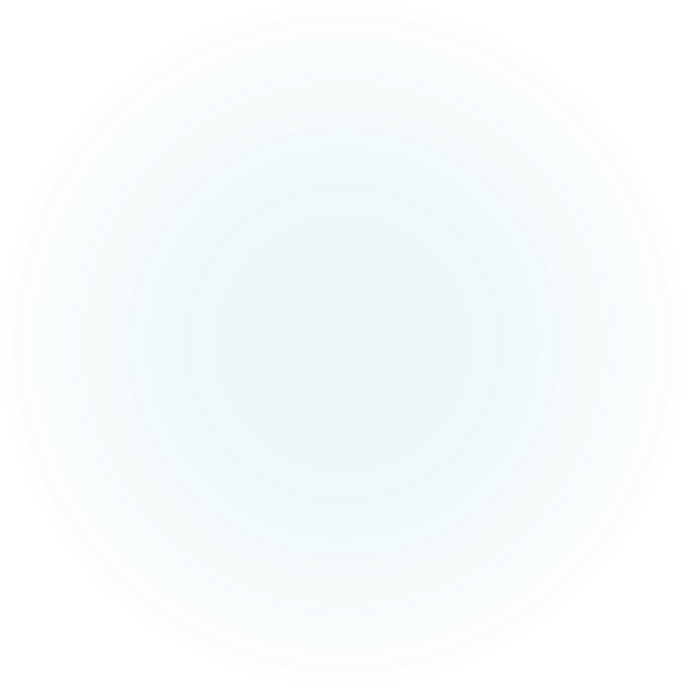 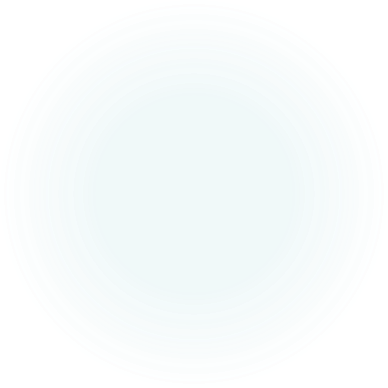 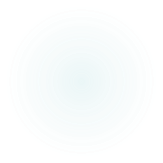 Kun lapset ovat vielä nuoria,anna heille syvälle ulottuvat juuret; kun he varttuvat, anna heille siivet.
7.Luokkalaisen tärkeimmät aikuiset koulussa
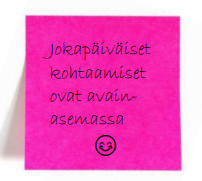 Luokanohjaaja
Tarvittaessa erityisopettaja
Aineenopettajat
Opinto-ohjaaja
Koulunkäynninohjaajat
Kasvatusohjaaja
Koulunuorisonohjaaja
Tarvittaessa kuraattori, psykologi ja/tai kouluterveydenhoitaja
Rehtori ja apulaisrehtorit
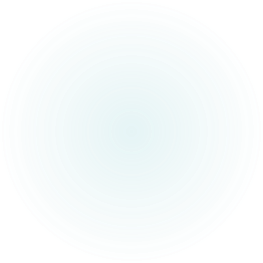 Päiväjärjestys
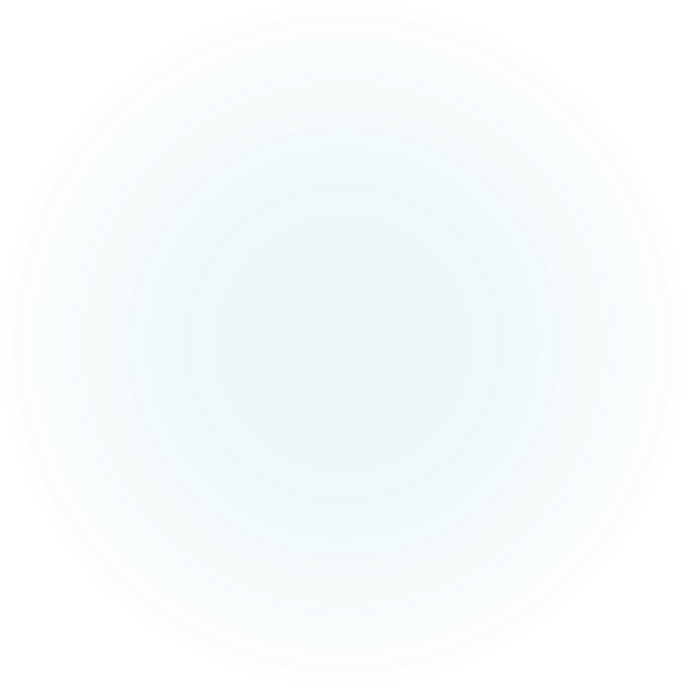 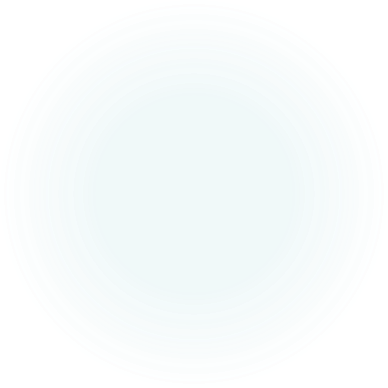 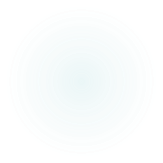 Lukuvuoden teemana on HYVINVOIVA KOULU. Oppilaiden tunne-, vuorovaikutus- ja läsnäolotaitojen harjoittelu jatkuu Jyväskylän kaupungin yhteisen hyvinvoinnin vuosikellon avulla. Koulukiusaamiseen puuttumisen käytänteitä on laajennettu koskemaan myös väkivaltaa, häirintää ja syrjintää. 

TYÖRAUHA kuuluu kaikille!
Lukuvuoden teema
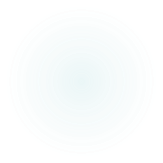 Poissaolot ja VKHS-malli
Tutustuthan poissaolomalliin oheisen videoklipin kautta.
Poissaolomallin esittely huoltajille QPlayer (qbrick.com) (11:19, Tiia Thil)


Koulun opiskeluhuollon sivustolla on lisämateriaalia aiheeseen liittyen. https://peda.net/jyvaskyla/vaajakoskenkoulu/oppilashuolto) 
Poissaolomerkinnät ja käytänteet QPlayer (qbrick.com) (8:24, Tiia Thil)
Poissaolomallin esittely (pdf)
Väkivallan, kiusaamisen, häirinnan ja syrjinnän vastaisen toimintamallin esittely QPlayer (qbrick.com) (10:18, Tiia Thil)
VKHS-mallin vanhempainiltamateriaali (pdf)
Yhteisessä koulussa –hankkeen vanhempainilta
Tervetuloa mukaan Yhteisessä koulussa -hankkeen vanhempainiltaan to 26.9 klo. 18.00-19.00. Kyseessä on Keski-Suomen hankekuntien huoltajien yhteinen etävanhempainilta, jossa käsitellään koulupoissaoloja ilmiönä
poissaoloja oppimisen ja hyvinvoinnin näkökulmasta
koulujen poissaoloihin puuttumisen käytänteitä
poissaolojen taustalla olevia syitä
kodin ja koulun yhteistyötä ja tukikeinoja sekä
kouluun kiinnittymisen vahvistamista.

Vanhempainilta järjestetään Teamsissa. Ennakkoilmoittautumista ei tarvita: Liittymislinkki tässä
Wilma – Kodin ja koulun välisen yhteydenpidon työväline
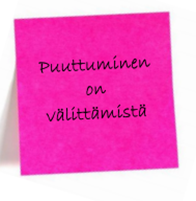 Ongelmia tunnuksen kanssa?
Koulusihteeri Outi Ilmola p. 040 587 9229
Aktiivisessa käytössä vl. 5-9
Kotitehtävät, kokeet, kokeiden arvosanat
Yhteydet kaikkiin opettajiin ja muuhun henkilökuntaan
Ennalta tiedossa olevat poissaolot (lomamatkat): Hakemukset ja päätökset-välilehti Wilmassa
LO 1-5 päivää
rehtori yli 5 päivää
loma-ajan läksyistä ja kokeista pitää sopia etukäteen opettajien kanssa
WILMAN SEURANTAMALLI
Tarkoituksena on saada nuori muuttamaan käytöstään niin, ettei merkintöjä kerry. Jokainen voi vaikuttaa omaan käytökseensä.

Luokanohjaaja seuraa wilma-merkintöjä:
oppituntien häirintä
kännykän käyttö oppitunnilla
luvaton poistuminen koulualueelta
tavalla tai toisella huono käyttäytyminen koulupäivän aikana (oppitunnit, välitunnit, ruokailu)
myöhästymiset
Kirjat kotona- tai läksyt tekemättä-merkinnät eivät kuulu seurantaan, vaan ne otetaan huomioon oppiaineiden arvioinnissa.
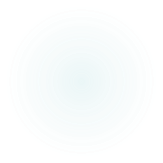 Ensimmäiset 5 merkintää
luokanohjaajan puhuttelu, viesti kotiin ja kuukauden tarkkailunjakson aloitus
Tarkkailujakson aikana 5 uutta merkintää
jälki-istunto ja kuukauden tarkkailujakso alkaa alusta
Seuraavat 5 merkintää
kasvatuskeskustelu, johon osallistuvat oppilas, huoltaja(t), luokanohjaaja ja rehtori tai apulaisrehtori, kuukauden tarkkailujakso alkaa alusta
MITÄ MERKINNÖISTÄ SEURAA?
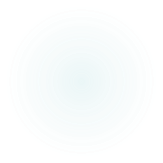 Koulun kotisivuhttps://peda.net/jyvaskyla/vaajakoskenkoulu
Yhteystiedot
Opiskeluhuollon sivusto
Opinto-ohjauksen sivusto
Koulun toimintaa / hyödyllisiä linkkejä
Koulun toimintaa / oppilaalle / toimintaohjeet
Vanhempainyhdistys Sokkeli
Sokkeli ry on Vaajakosken yhtenäiskoulun vanhempainyhdistys. Teemme yhteistyötä kodin ja koulun välillä, suunnittelemme toimintaa yhdessä koulun ja oppilaiden kanssa sekä olemme vanhempien edustaja koulussa. 

Kokoonnumme noin kerran kuukaudessa lukuvuoden aikana Vaajakosken yhtenäiskoululla ja erikseen sovittaessa etäyhteydellä. Muuna aikana pidämme tarvittaessa yhteyttä whatsappin kautta. Vanhempainyhdistyksen toiminta on vapaaehtoista eikä velvoita mihinkään.

Jotta jokaisen luokka-asteen ääni tulisi kuuluviin yhdistyksen toiminnassa, toivomme, että lapsenne luokalta valittaisiin ainakin yksi edustaja + varaedustaja mukaan Sokkelin toimintaan. Luokanvalvoja välittää yhteystiedot meille tai voit ottaa yhteyttä sokkeliry@gmail.com

Kaikki vanhemmat ovat tervetulleita mukaan Sokkelin toimintaan!

Vanhempainyhdistys Sokkelin IG-sivut Vaajakosken yhtenäiskoulun vanhempainyhdistys (@sokkeli_ry) • Instagram-kuvat ja –videot
Sokkelin kotisivu https://peda.net/jyvaskyla/vaajakoskenkoulu/v272c116ce21998
Yläkoululainen tarvitsee vielä vanhempiaan koulunkäynnin tueksi.
Huoltajan tehtävä: kannustus, kiinnostus, rajat
Kaikesta, mistä voi puhua, voi selvitä!
Tiedä, missä ja kenen kanssa nuoresi liikkuu.
Rohkeasti yhteyttä luokanvalvojaan tai oppilashuoltohenkilöstöön.
Kehu, Kannusta ja Kiitä!
Kuinka tuen lastani yläkouluun siirryttäessä?
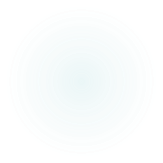